Over the past few years, we have been seeing some interesting trends in the data.

Ozone and ozone precursor concentrations have been trending downward since 2010.
Background ozone:  Local concentration due to all worldwide sources:  About 40 to 50 ppb in winter.
Two patterns: 
Snow cover, strong inversions, concentrations above background when inverted.
No snow cover, weak inversions, concentrations below background when inverted.
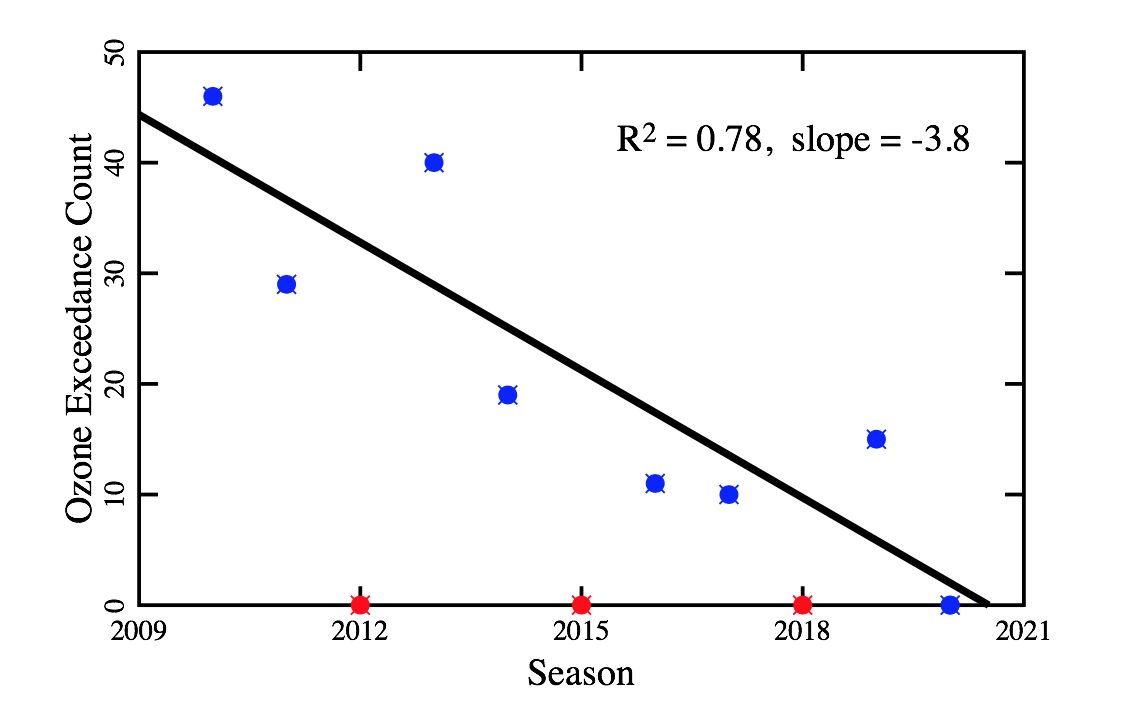 Yearly exceedances have been trending down at a rate of about 4 per year.
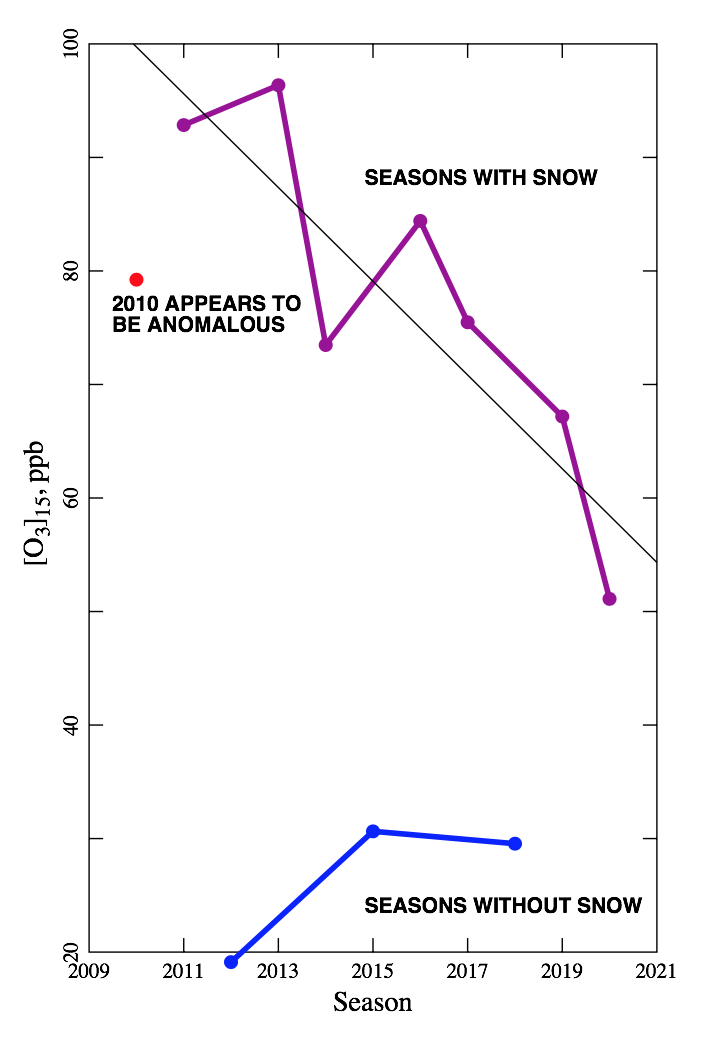 Interpolate all the data for a single season to the same inversion strength  (15 °C/km, a moderate inversion).

Ozone concentration is trending down by 4.1 ppb per year.
Average NOx concentration, including only non-inverted days.
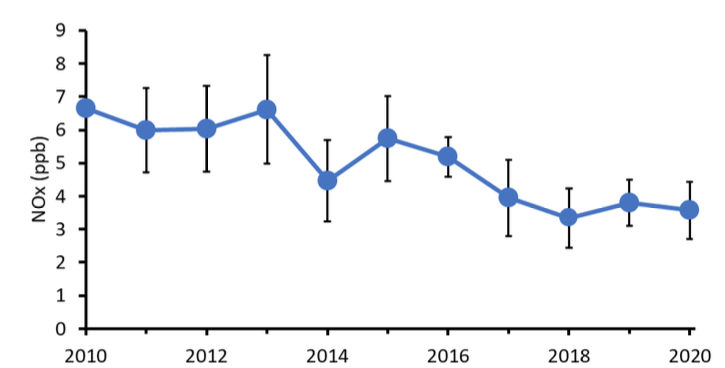 Average VOC trends, including only non-inverted days.

 Uptick in 2019, 2020.
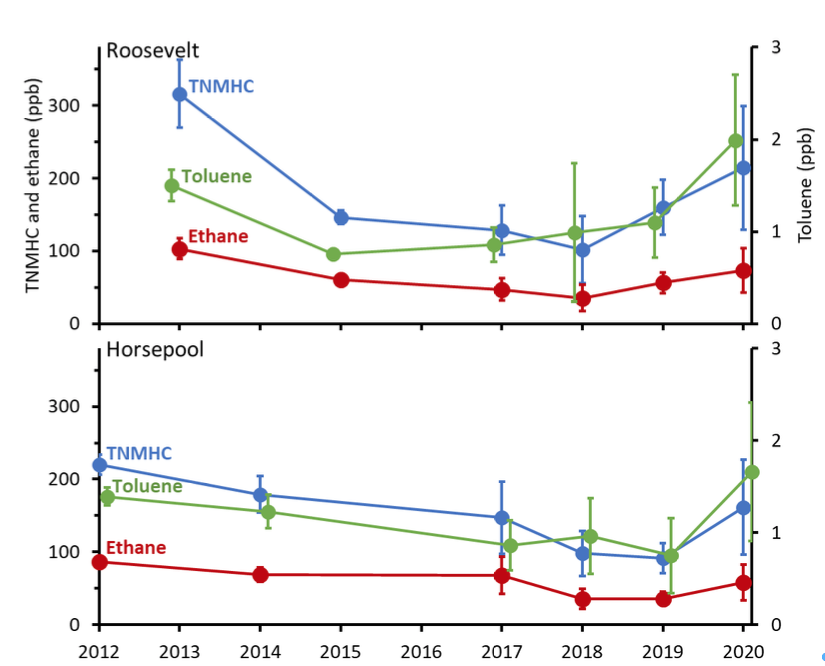 TWO CAUSES:
Trends in industrial activity





 
Pollution controls 
2012-2015  	Quad-O regs
2012-2015  	Glycol dehydrator emissions caps
2016		Quad-Oa regs
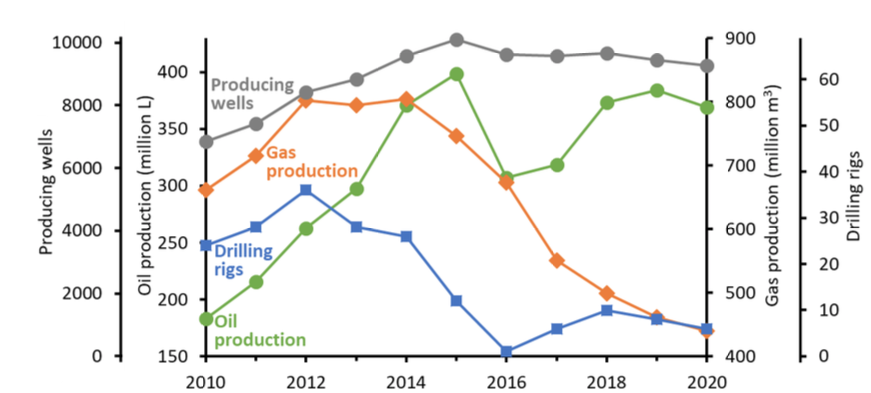